Grief and Loss
First Nations Experiences
Tracey Cairns
tcpsych@outlook.com
Welcome
I acknowledge the Dharawal/Tharawal Nation as the traditional owners of this land and thank them for their continuing custodianship of the land, sea and community.

I pay my respect to Dharawal/Tharawal culture and to the Elders (past, present and emerging)
My story
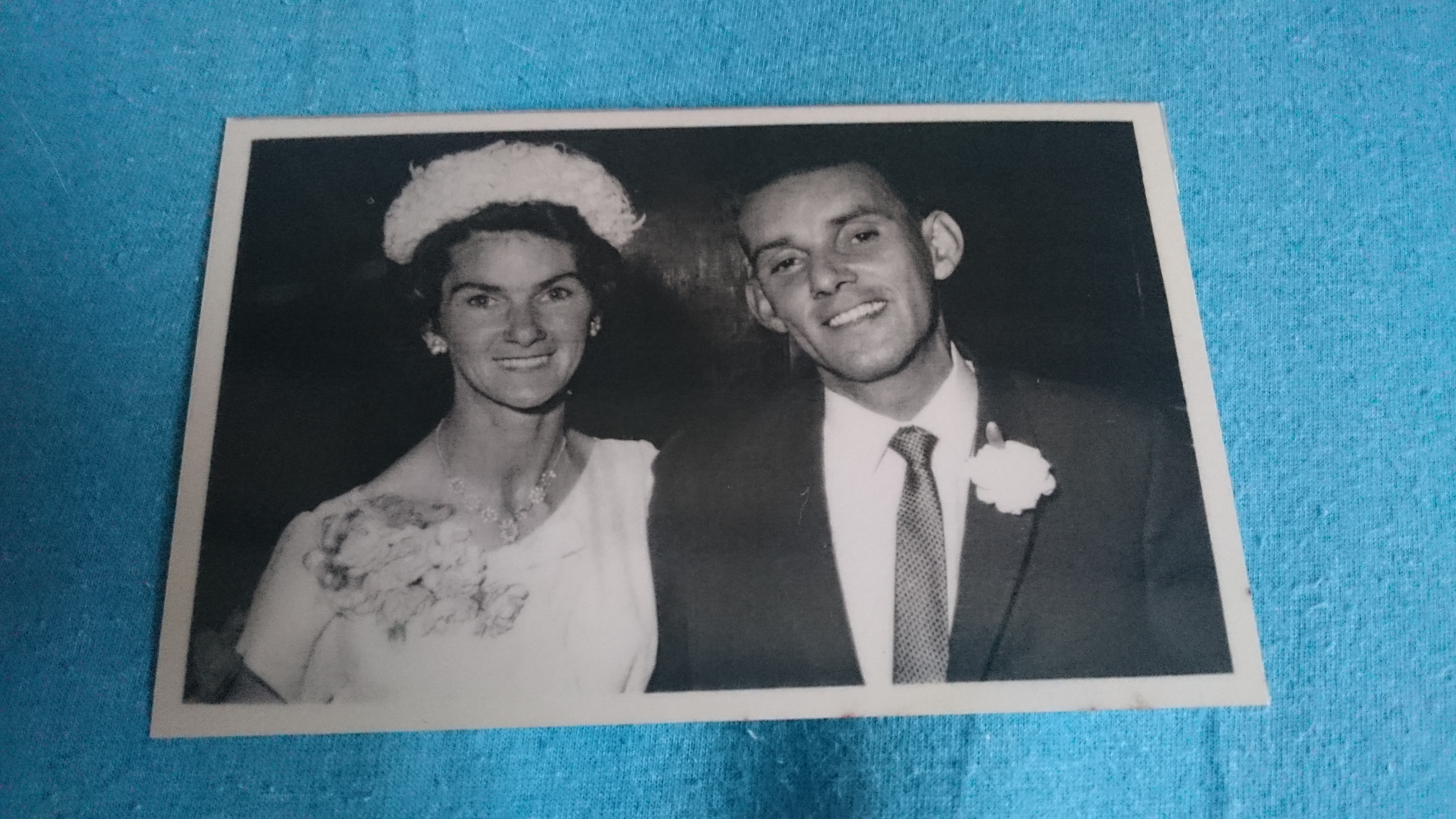 My grandmother was a Wiradjuri woman (Blayney)
Removed from her family and adopted by a non-Aboriginal family at about eighteen months old

My father and his sister grew up without their mother

I grew up, and live, in the Illawarra (Warilla)

I was told my grandmother had died, and grew up
with no connection to my Wiradjuri culture
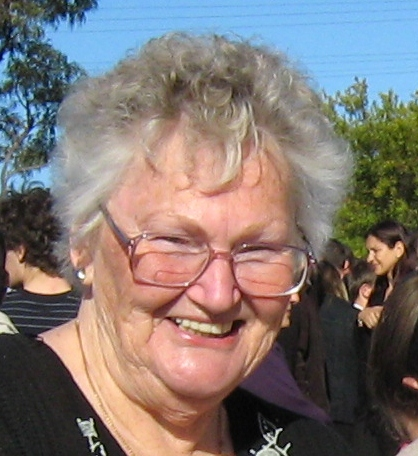 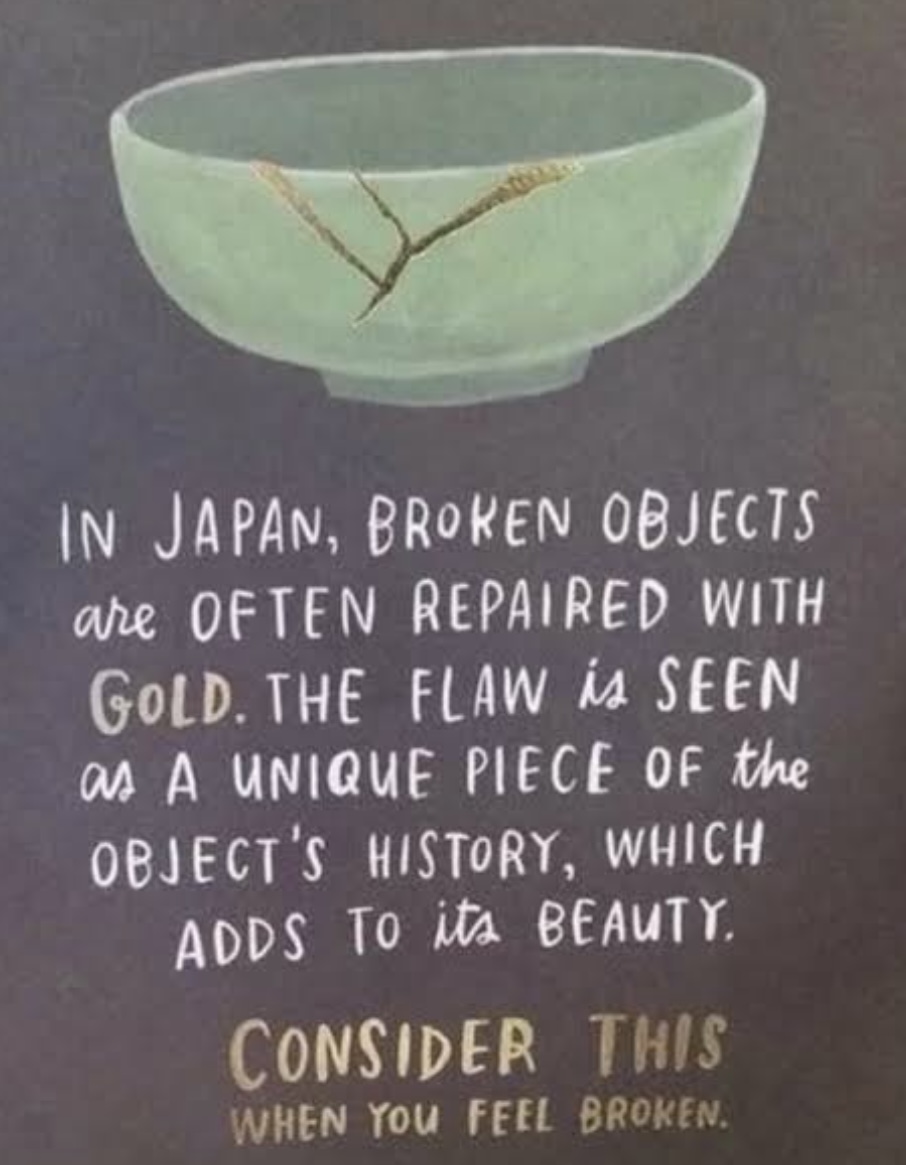 Wellness advice
The presentation may trigger distress 
as it explores intense and distressing 
feelings

Please consider your wellness needs 
and feel free to take time away from 
the presentation if you feel triggered 
by the issues raised 
(these will include colonisation and 
the social issues that impact on First 
Nations People)
Points to remember
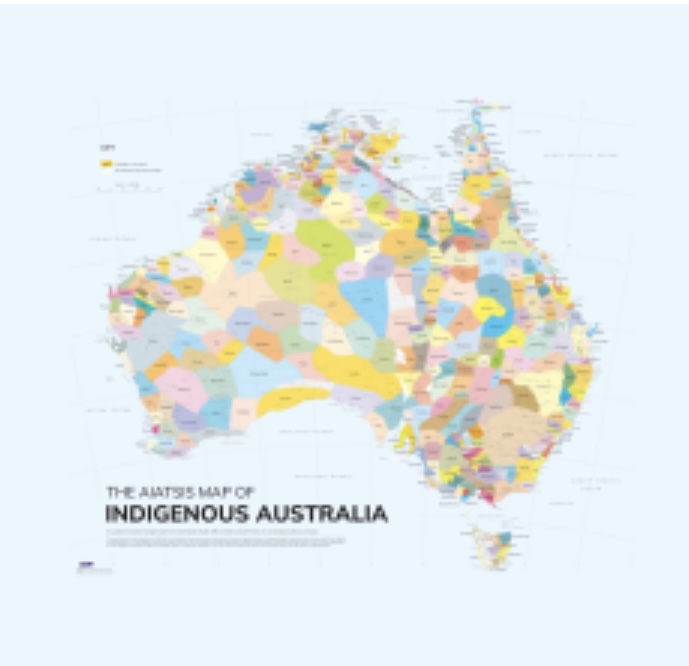 The Healing Foundation –
Intergenerational Trauma Animation
For use by Workers – not to be shared with children
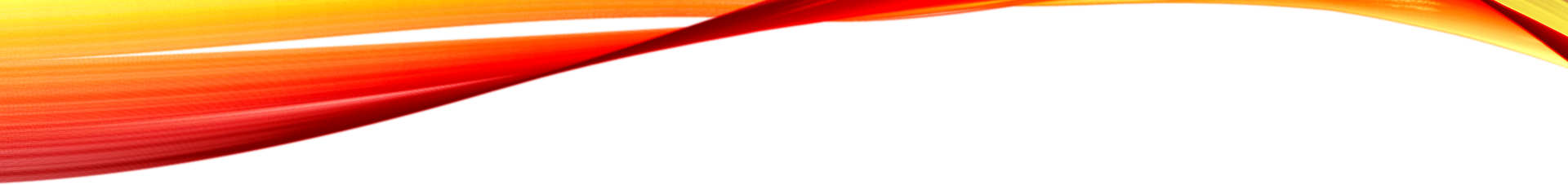 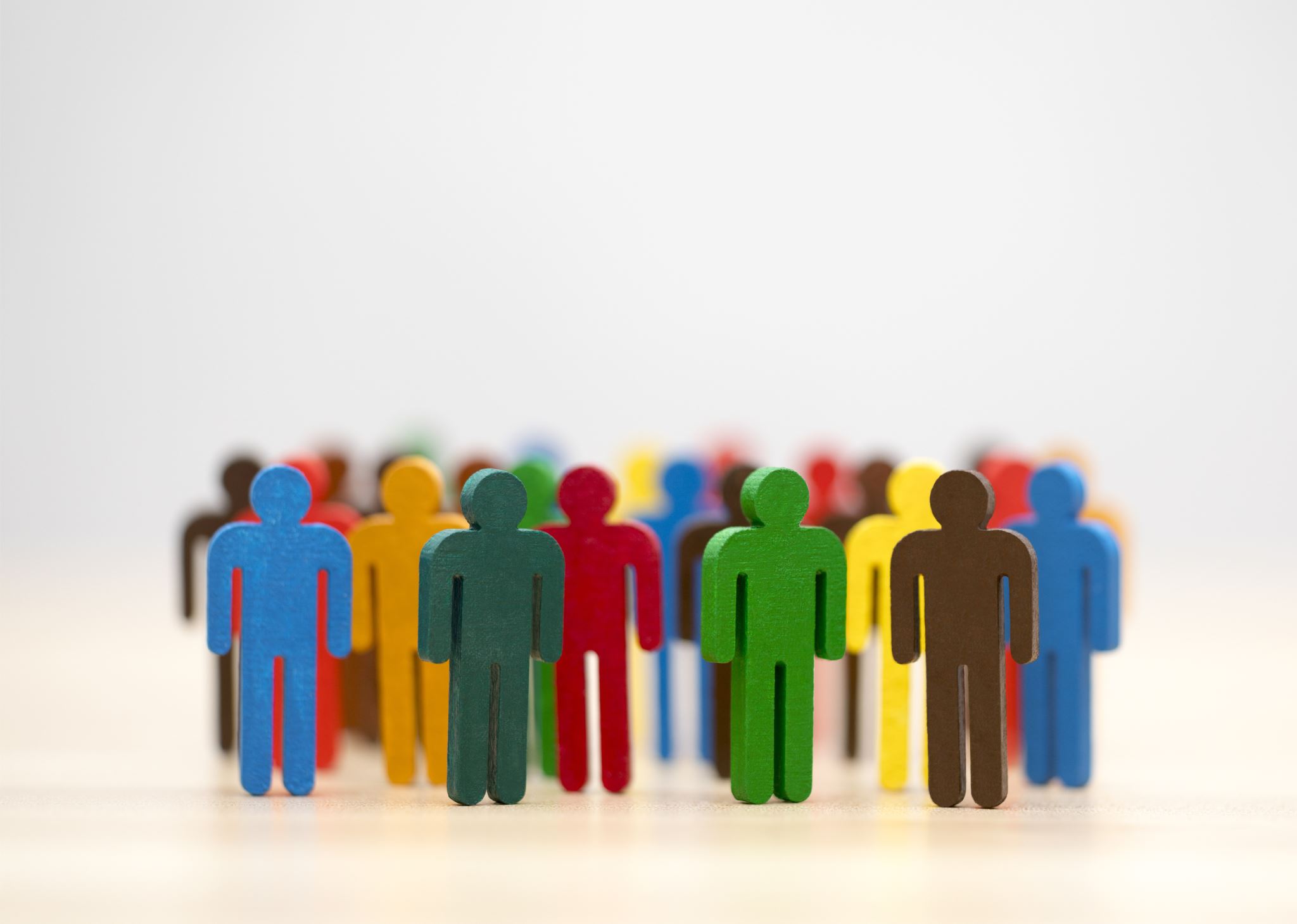 Gaps that contribute to grief and loss
Family and community members dying earlier than would be expected in non-Aboriginal families and often in tragic circumstances


Adverse childhood experiences – four or more increases vulnerability to poor mental and physical health outcomes
 Colonisation (intergenerational trauma and current issues) 
 Not having basic needs met
 Confused sense of belonging
Societal influences
‘Sorry time is like a sadness that is forever.  
(It’s) important to spread sadness so you wear it out’ 
 (Aunty Margaret – Northern Territory)
‘Grief is a consequence of love’  
(Port Lincoln Support Group)
‘When I think about what grief means, 
I think it means honour, integrity –
A place to fall over and sit down’  
(Port Lincoln Support Group)
Rituals to spread (share) sorry business
Dancing
Stories
Art
Women’s business
Men’s business
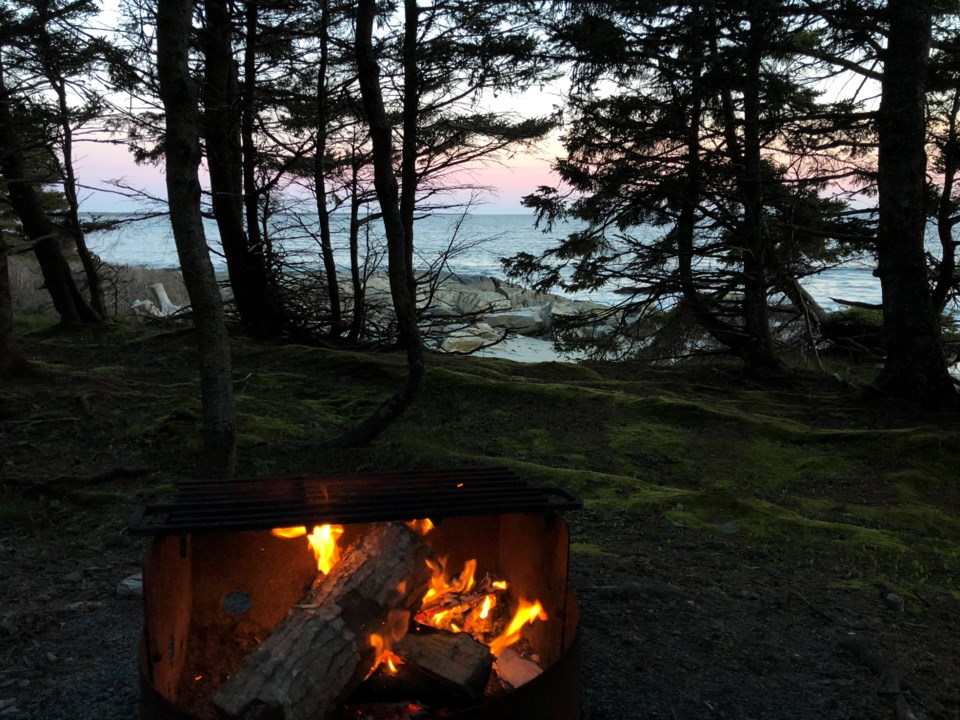 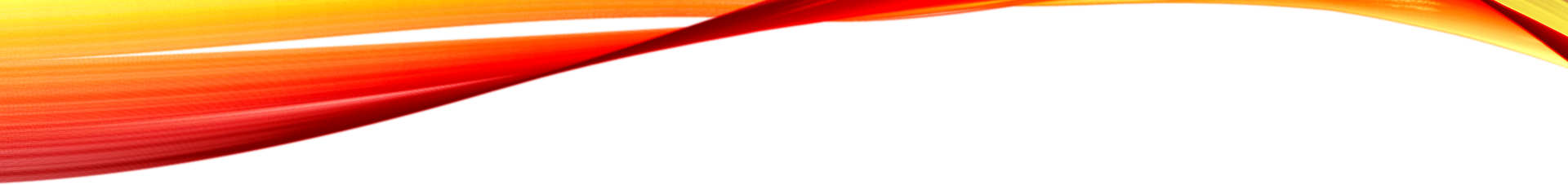 Allow time for Sorry Business (which may mean travel or extended time with family)
4

Aassist with practical matters (dealing with Government agencies or processes, money to travel)
3
2

Avoid assumptions – each Nation will have their own Lore
1

Respect privacy – talk to the family and follow their wishes
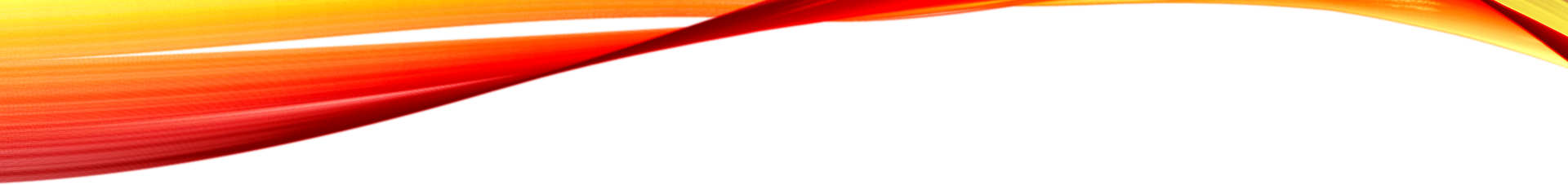 Helpful strategies
Dadirri
Inner deep listening and quiet still awareness
From the Ngan’gikurunggurr and Ngen’giwumirri languages of the Aboriginal peoples of the Daly River region (Northern Territory, Australia)
A technique to tap into the deep spring of wellness that is within us


‘My people are not threatened by silence’
Aunty Miriam Rose Ungunmerr
[Speaker Notes: https://www.google.com.au/url?sa=t&rct=j&q=&esrc=s&source=web&cd=&cad=rja&uact=8&ved=2ahUKEwiMk4qpx92AAxVvSmwGHf5zBXUQz40FegQIChAK&url=https%3A%2F%2Fwww.youtube.com%2Fwatch%3Fv%3Dtow2tR_ezL8&usg=AOvVaw2evjtkCjwOH7em61er2K3A&opi=89978449]
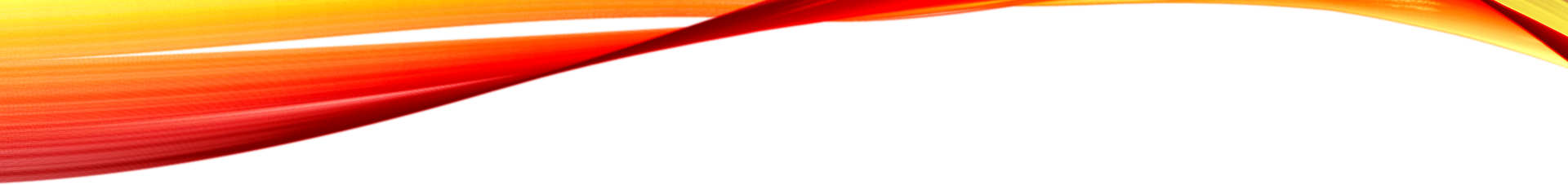 Thank you
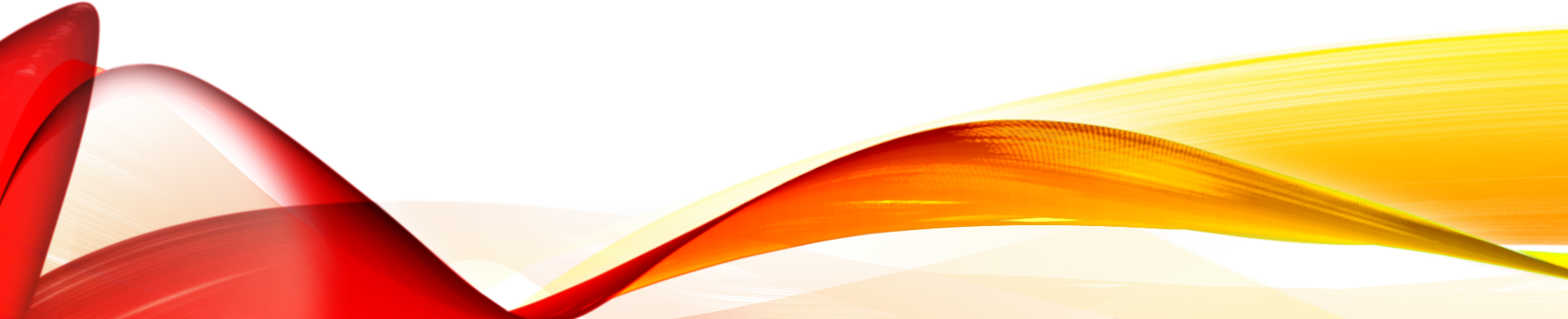 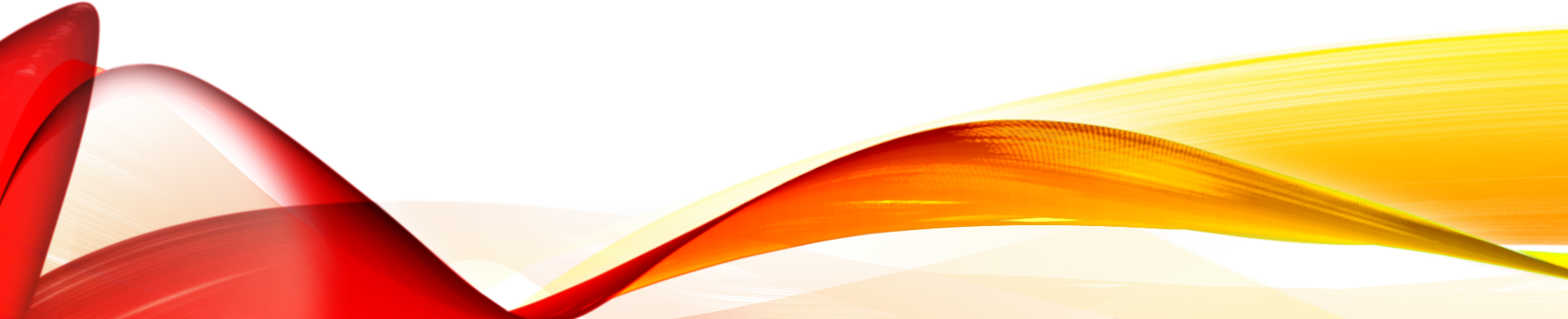